Curso de Marketing
Estratégico



Profesor: Martin Meister


martinmeisterg@yahoo.com
cl.linkedin.com/in/MartinMeisterGuzman

2018
Marketing Estratégico - www.MartinMeister.cl
1
Agenda
La función estratégica de las innovaciones

Etapas de desarrollo de nuevos productos
Marketing Estratégico - www.MartinMeister.cl
2
Función estratégica de las innovaciones
En el corazón de toda estrategia de desarrollo están las reorganización, diversificación e innovación.

Hay que evaluar el abandono de productos, modificación de los existentes o el lanzamiento de nuevos productos.

Estas son decisiones de suma importancia para la sobrevivencia de la empresa.
Marketing Estratégico - www.MartinMeister.cl
3
De acuerdo a Departamento de Comercio y Desarrollo Económico de EEUU, las empresas manufactureras de clase mundial presentan:
Porcentaje de ventas provenientes de la
introducción de nuevos productos los 
últimos 3 años
> 50%
Porcentaje de nuevos productos
lanzados anualmente
> 20%
Porcentaje de la fuerza laboral dedicada
A la elaboración de nuevos productos
> 10%
Inversión en investigación y desarrollo
como porcentaje de la venta
> 10%
Fuente: www.wmep.org
Marketing Estratégico - www.MartinMeister.cl
4
Evolución de las ventas de Apple
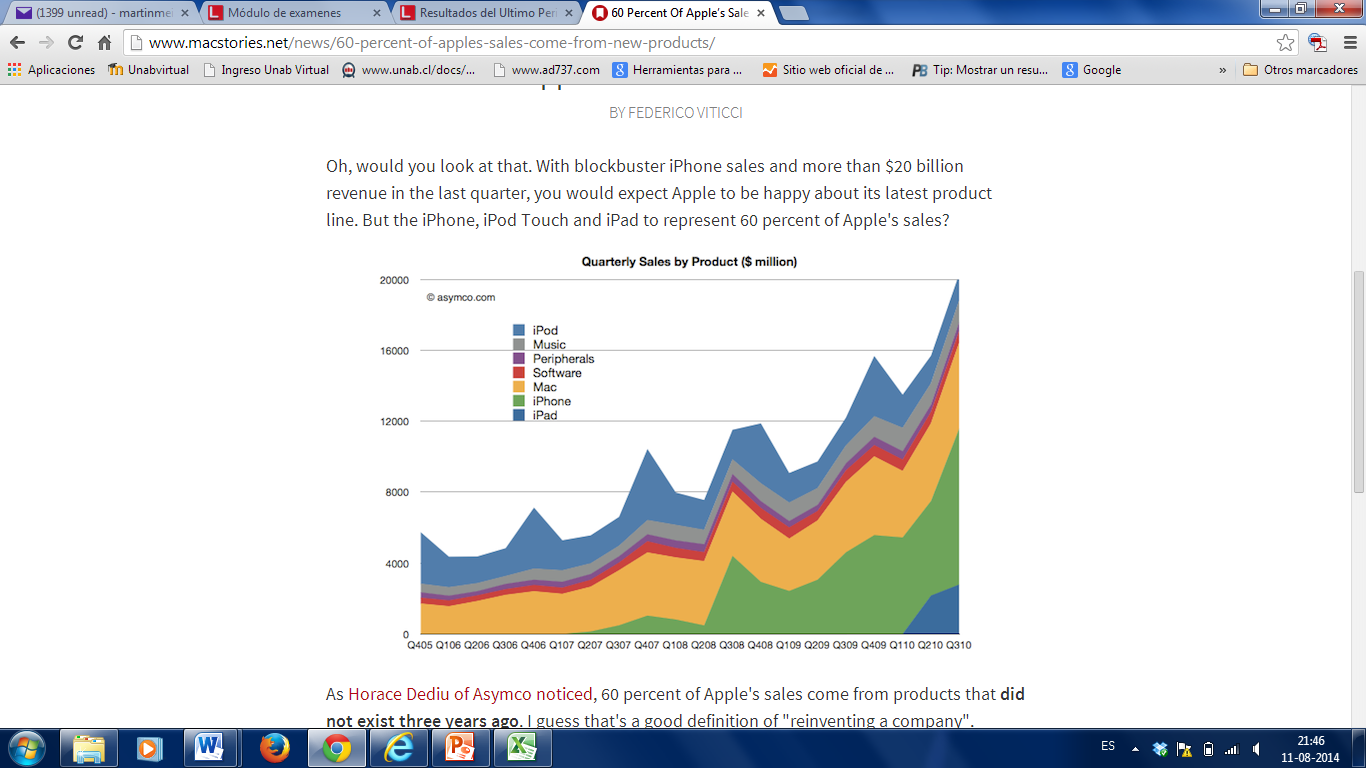 El 60% de las ventas de Apple provienen de productos nuevos
Marketing Estratégico - www.MartinMeister.cl
5
Cronología de la Manzana
Precio de acción y lanzamiento de productos
Marketing Estratégico - www.MartinMeister.cl
6
Componentes de una innovación
Marketing Estratégico - www.MartinMeister.cl
7
De qué factores depende el riesgo de una innovación?
Grado de originalidad y complejidad del concepto, que determinará la receptividad y los costos de cambio.
Grado de innovación tecnológica del concepto, que determinará la viabilidad técnica del concepto.
Marketing Estratégico - www.MartinMeister.cl
8
Innovaciones Sustentables
Marketing Estratégico - www.MartinMeister.cl
9
Etapas del proceso de desarrollo denuevos productos
Marketing Estratégico - www.MartinMeister.cl
10
Etapa 1Generación de ideas de nuevos productos
Análisis funcional del producto, que analizan los productos con el objeto de identificar posibles mejoras.

Método de las ideas de los clientes, para detectar necesidades insatisfechas o problemas mal resueltos por los productos existentes.
Marketing Estratégico - www.MartinMeister.cl
11
Análisis funcional del Producto
1.- Análisis del problema-oportunidad: Estudio del comportamiento del usuario para identificar los tipos de problemas al usar el producto.
Veamos un caso
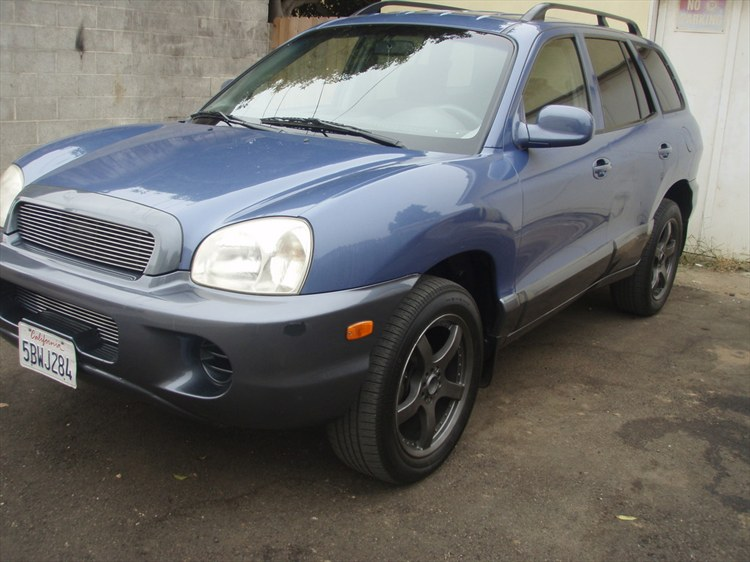 Qué les parece 
este “modelito”?
Marketing Estratégico - www.MartinMeister.cl
12
CASO 
HYUNDAI «TOCA EL MERCADO» 
CON SU MODELO SANTA FE
La innovación centrada en el cliente es un mantra en el desarrollo de productos en estos momentos. Pero hay tantas aproximaciones a ella: ¿Cómo puede una empresa seleccionar uno, sobre todo en la etapa de concepto?

Hyundai andaba en la búsqueda de mejorar su poco glamoroso modelo SUV Santa Fe, su reto era claro: ¿Cómo desarrollar mejores vehículos, que mejor satisfagan las necesidades del cliente? Hyundai quería desarrollar un nuevo concepto de diseño para su segundo generación de Santa Fe. Para ello, desarrolló una técnica llamada "Tocar el mercado." 

Con el fin de ayudar al equipo a lograr una comprensión más profunda de su mercado objetivo, la mamá glamorosa, se aventuraron afuera en donde vivían estas mujeres: sus casas, sus corazones, en su mundo. Llegaron a conocer lo que les importaba, así pudieron hacer el Santa Fe más significativo para ellas. Este tipo de investigación etnográfica tiene en cuenta que lo que se dice no siempre coincide con lo que se piensan, siente o hace.

El resultado fue un exitoso Hyundai Santa Fe 2007.
Marketing Estratégico - www.MartinMeister.cl
13
Marketing Estratégico - www.MartinMeister.cl
14
Análisis funcional del Producto
2.- El Método de inventario de características: Examina las características del producto en si mismo. Se puede utilizar el producto para otra cosa? Lo utilizan los clientes para otra cosa?
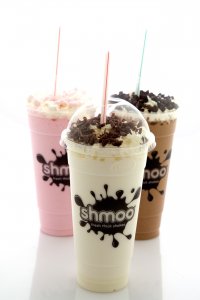 Milkshakes


Un postre para el desayuno???
Marketing Estratégico - www.MartinMeister.cl
15
Análisis funcional del Producto
3.- Análisis morfológico: Identificar las dimensiones estructurales más importantes de un producto y examinarlas para recombinarlas.
Ejemplo de los detergentes,
cuáles son las dimensiones?
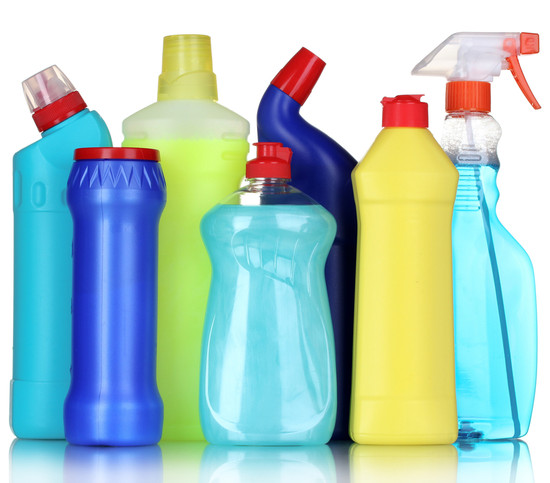 El soporte
Los ingredientes
La superficie a limpiar
La sustancia a eliminar
Textura del producto
Embalaje
Marketing Estratégico - www.MartinMeister.cl
16
Análisis funcional del Producto
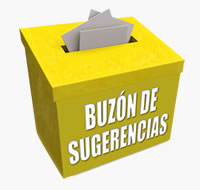 4.- La caja de sugerencias
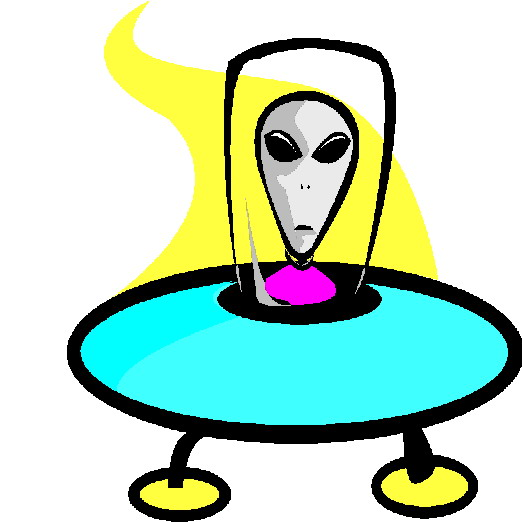 5.- Ingeniería Inversa
Marketing Estratégico - www.MartinMeister.cl
17
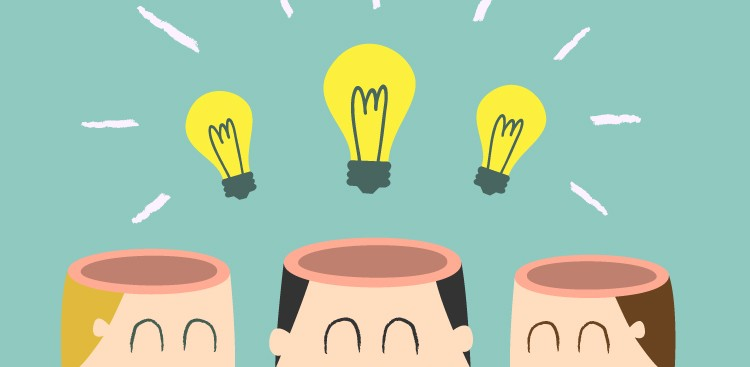 Brainstorming
6.- Brainstorming

Sus reglas son:
No se permite evaluación de ningún tipo
Pensar en las ideas más locas y salvajes posibles
Alentar un gran número de ideas
Construir nuevas ideas sobre las ideas de los otros
Marketing Estratégico - www.MartinMeister.cl
18
Método de las ideas a partir de los clientes
En los mercado B2B la solicitud de un producto o servicio ya con lleva la idea del nuevo producto, ya que se entregan las especificaciones.
En el caso de los mercado de B2C o de consumo, el consumidor tiene un papel más pasivo, ya que «habla sólo cuando se le habla».
Aquí tener rol activo para recabar las necesidades e ideas de los consumidores. 
Hay muchos métodos para ello, cualitativos y cuantitativos.
Marketing Estratégico - www.MartinMeister.cl
19
Etapa 2Selección y depurado de las ideas del nuevo producto
Revisar las ideas generadas con el objetivo de eliminar:
No alineadas con los objetivos de la empresa
Incompatibles con los recursos
Poco atractivas

Hay que tener un criterio de selección
Marketing Estratégico - www.MartinMeister.cl
20
Etapa 3Desarrollo del concepto del nuevo producto
Los beneficios para grupo objetivo
Medir grado de aceptación
Es un producto nuevo, cuidado!
Marketing Estratégico - www.MartinMeister.cl
21
Marketing Estratégico - www.MartinMeister.cl
22
Etapa 4Análisis del negocio y programa de mkt
Nos enfocamos a cuantificar las oportunidades de mercado y a desarrollar los programas de mkt.
Implica estimar la cantidad de ventas y determinar los objetivos de penetración de mercado.

Previsión de volúmenes de venta:
Métodos subjetivos: La experiencia, el juicio y la información acumulada dentro de la empresa.
Estudios de viabilidad: Entrevistas directas con los clientes potenciales, los distribuidores, proveedores, minoristas, etc. 
Pruebas de mercado: Prueba y repetición de compra del producto y utilizarlos como proyección temprana.
Marketing Estratégico - www.MartinMeister.cl
23
Etapa 5Proceso de adopción de cliente
En la quinta etapa es importante entender el proceso de adopción de la innovación por el grupo objetivo.
Nivel cognitivo
Nivel afectivo
Nivel conductual
Marketing Estratégico - www.MartinMeister.cl
24
Curva de adopción de la tecnología de Rogers
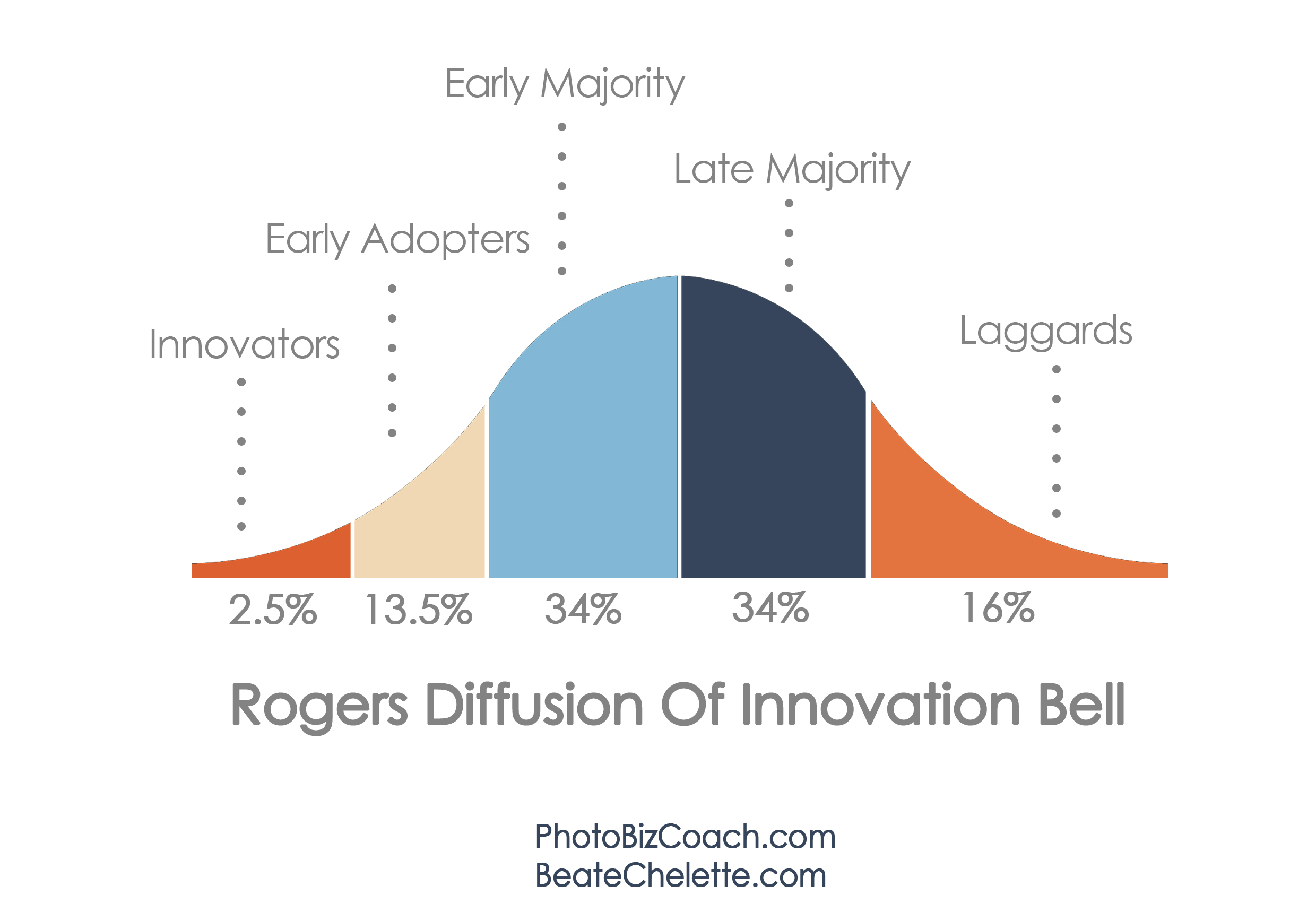 Marketing Estratégico - www.MartinMeister.cl
25
Curva de adopción de la tecnología de Rogers
Innovadores: Realizan la compra muy temprana, independientes, aventureros, tomar riesgos, prueba.

Usuarios tempranos: Líderes de opinión, adoptan nuevas ideas pero con más precaución.

Mayoría temprana: Adoptan las nuevas ideas antes que el promedio, pero necesitan información, no son líderes.
Mayoría tardía: Son escépticos, adoptan una innovación luego de que la mayoría la ha probado.

Rezagados: Son tradicionales, desconfiados y resistentes a los cambios.
Ahora la pregunta es…
Por qué fracasan los productos innovadores???
Marketing Estratégico - www.MartinMeister.cl
26
Por qué fallan los productos innovadores?
Marketing Estratégico - www.MartinMeister.cl
27
Etapa 6Fijación del precio de los nuevos productos
En esta penúltima etapa veremos la fijación de precios.
Una vez analizados los costos, la demanda y la competencia, se debe elegir la estrategia de precios:

Estrategia de descreme -> Precio alto al inicio

Estrategia de penetración -> Precio bajo al inicio


Cuándo ocupo cada una?
Marketing Estratégico - www.MartinMeister.cl
28
Etapa 7Evaluación del riesgo financiero
Existen 3 niveles de riesgos

El punto de equilibrio simple, el nuevo producto deja la zona de pérdidas y entra a la zona de ganancias.
El punto neutro de equilibrio global, que es cuando el VPN de todos los flujos es cero, la empresa ha recuperado la inversión.
El punto de adquisición de capital, cuando la nueva actividad genera un superávit financiero que permite las reinversiones.
Marketing Estratégico - www.MartinMeister.cl
29
Marketing Estratégico - www.MartinMeister.cl
30